Beginning of Section S4.4
Detailed presentation of methodology, criteria and rating scale of the model 
Service Management

INTEROPERABILITY MATURITY ASSESSMENT FOR PUBLIC SERVICES
Service Management (D1)
Question:
D1: Cost-Benefit Analysis (Organisational interoperability – weight 10%). 
Has the public service been evaluated in terms of its cost and benefits before deciding on whether/how it should be implemented (e.g. through conducting an ex ante Business Case)?
D1: Example -Score 
Ad –hoc: No, cost and benefits of the public service are not identified
Essential: Yes, cost and benefits of the public service were detailed based on a common business case approach (e.g. cost-benefit analysis, total cost of ownership calculation)
Seamless: Yes, cost and benefits of the public service were detailed based on a common business case approach. In addition multiple scenarios were compared (inventory of all cost categories)
2
Service Management (D2)
Question:
D2: Service Provisioning (Organisational interoperability – weight 25%). 
Does your public service provide services towards the external environment for reuse?
D2: Example -Score 
Ad –hoc: The public service makes no services available towards the external environment, while this would be possible
Essential: The public service makes no services available towards the external environment due to constraints
Sustainable: The public service makes some services available towards the external environment
Seamless: The public service makes available all services towards the external environment
3
Service Management (D3)
Question:
D3: Procurement criteria (Organisational – Technical interoperability – weight 5%). 
Has standardization been a procurement criterion when procuring the service's components?
D3: Example -Score 
Ad –hoc: No
Essential: Yes, however not enforced sufficiently
Seamless: Yes, and enforced to ensure compliance
4
Service Management (D4)
Question:
D4: Central point of control (Organisational interoperability – weight 10%). 
Does the public service feature a central point of control for choreography of externally consumed and provided services? 
D4: Example -Score 
Ad –hoc: No
Essential: No, this is decentralized or not considered relevant
Seamless: Yes
5
Service Management (D5)
Question:
D5: Level of automation of the choreography (Technical interoperability – weight 10%). 
Does the public service feature a central point of control for choreography of externally consumed and provided services? 
D5: Example -Score 
Ad –hoc: Fully manual (all transactions are handled manually) choreography
Essential: Semi-automated (a part of the service choreography relies on manual interference) choreography
Seamless: Fully automated (no manual interference is required) choreography
6
Service Management (D6)
Question:
D6: Status information (Semantic – Technical interoperability – weight 5%). 
Does the public service share status information on the cases handled with external services? 
D6: Example -Score 
Ad –hoc: No status information shared
Essential: Yes, with some services 	
Seamless: Yes, systematically with all services
7
Service Management (D7)
Question:
D7: Business process definitions and rules (Organisational interoperability – weight 5%). 
Does the service establish business process definitions and/or business process control rules (e.g. rules for process control, validation, quality control, tracking and tracing) jointly with the orchestrated services? 
D7: Example -Score 
Ad –hoc: No, processes are not modelled
Opportunistic: No, even though processes are modelled
Essential: Yes, in some cases
Seamless: Yes, systematically with all services
8
Service Management (D8)
Question:
D8: Business Process Management standards (Organisational interoperability – weight 5%). 
To what extent are Business Process Management (BPM) standards applied to the orchestration of the public service? 
D8: Example -Score 
Ad –hoc: Business processes are not modelled at all
Essential: Business processes are modelled and executed on a proprietary basis
Seamless: Business processes are modelled and executed using BPM standards
9
Service Management (D9)
Questions:
D9: Architectural Framework (Organisational-Technical interoperability – weight 5%). 
Has the public service considered an architecture framework in its design (EU, national level, international (open) standard)?
D9: Example -Score 
Ad –hoc: No, although relevant frameworks are available
Essential: No, there are no relevant frameworks available to consider
Sustainable: Yes, one or multiple architecture frameworks are used
Seamless: Yes, one or multiple architecture frameworks are used -independent audits
10
Service Management (D10)
Questions:
D10: Architectural flexibility (Technical interoperability – weight 10%). 
Has the service’s architecture been designed in a way that it is flexible for future upgrades and/or interconnections with other services? 
D10: Example -Score 
Ad –hoc: No, the architecture cannot be considered flexible
Essential: The architecture allows for some flexibility
Seamless: Yes, the architecture is highly flexible
11
Service Management (D11)
Questions:
D11: Specification process (Legal - Organisational interoperability – weight 10%).
Has the public service established an (open) specification process in which administrations and businesses can participate?
D11: Example -Score 
Ad –hoc: No, the specification process is closed
Essential: Yes, participation upon invitation
Seamless: Yes, open participation
12
End of Section S4.4
Funding
This training material has been developed in the context of the training actions of the National Centre of Public Administration and Local Government.
The SlideWiki project that belongs to the «Large-scale pilots for collaborative OpenCourseWare authoring, multiplatform delivery and Learning Analytics» has funded only the restructuring of the existing F2F Training material to an opencourseware version.
The SlideWiki project is being implemented in the context of the European Programme «Horizon 2020» and it is being funded by European Union.
Notes
Notes regarding the previous versions of the current work
The current version of the work is version 1.0. 
Previous versions are:
Version of F2F Training material regarding Interoperability Maturity Assessment for Public Services available here.
Notes Licensing
The current training material is provided under the terms of use of the License Creative Commons Attribution-NonCommercial 4.0 International (CC BY-NC 4.0) or newer. 

From this license is excluded the work from third parties e.g. photos, diagrams etc, that are included in this material and they are explicitly referred, including the terms of use from the third parties in the «Note of Use of third parties work».
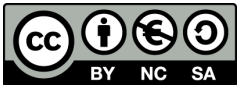 Maintenance Notes
Any copy, redistribute, remix or transform build on this material should contain:
The appropriate credit
The licensing note
The declaration of the maintenance note
The note for the use of third parties work (if applicable)
including the relevant links to material and the above mentioned notes.